Визитная карточка
Денисова Альбина Аркадьевна
Должность: учитель
Место работы: МАОУ Редькинская ОШ
Образование: высшее

Педагогическое кредо:
" Способность снизойти до влечений ребёнка и руководить ими присуща лишь душе возвышенной и сильной." 
Мишель де Монтень
Тема презентации:
«ИСПОЛЬЗОВАНИЕ ИКТ НА УРОКАХ РУССКОГО ЯЗЫКА И ИХ ВЛИЯНИЕ НА КОРРЕКЦИОННОЕ РАЗВИТИЕ ПАМЯТИ ДЕТЕЙ  ШКОЛЬНОГО  ВОЗРАСТА С ОГРАНИЧЕННЫМИ ВОЗМОЖНОСТЯМИ ЗДОРОВЬЯ»
Причины побудившие приступить к использованию инновационных методов обучения:
Низкий уровень психического развития, сформированности учебных навыков.
Отсутствие положительной мотивации к учебному процессу. 
Возросшие требования общества к знаниям, обладание минимальными навыками пользования ПК.
Недостаточное количество печатных наглядных пособий, методического и дидактического материала.
Используемые методики диагностики памяти учащихся с ограниченными возможностями здоровья.
«Классификация изображений предметов», «Составление числового ряда»
    ( А. А.  Крылова, С. А. Маничева).
 «Определение точности и полноты воспроизведения   материала детьми» (Д. Векслер) 
«Узнай фигуры», «Создай образ» ( Р. С. Немов)
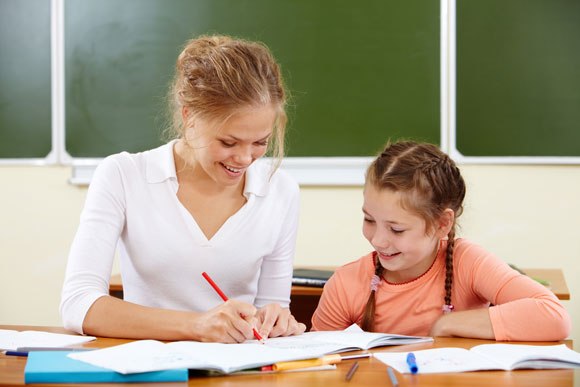 ВХОДЯЩАЯ ДИАГНОСТИКА
ЦЕЛЬ ПЕДАГОГИЧЕСКОЙ ДЕЯТЕЛЬНОСТИ
Разработать систему тестовых заданий, способствующих коррекционному развитию памяти детей школьного возраста с ограниченными возможностями здоровья.
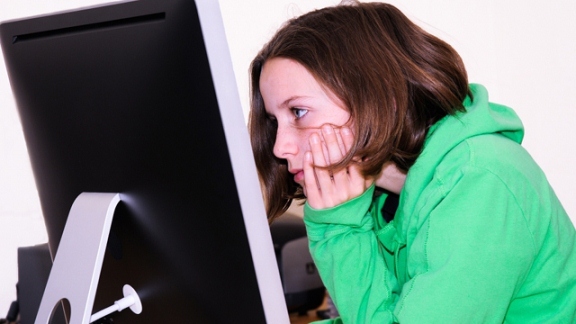 ЗАДАЧИ:
Изучение научной, методической литературы по проблеме памяти детей школьного возраста с нарушением интеллекта и влияния тестовых заданий на её развитие и коррекцию.
Диагностика уровня сформированости памяти  школьников.
Отбор и систематизация наиболее эффективных тестов, способствующих коррекционному развитию памяти детей  школьного возраста с нарушением интеллекта.
 Апробирование эффективности системы специально подобранных тестовых заданий для коррекционного развития памяти детей.
ПРИМЕРНОЕ УЧЕБНО – ТЕМАТИЧЕСКОЕ ПЛАНИРОВАНИЕ ПО КОРРЕКЦИОННОМУ РАЗВИТИЮ ПАМЯТИ  ШКОЛЬНИКОВ С НАРУШЕНИЕМ ИНТЕЛЛЕКТА НА УРОКАХ РУССКОГО ЯЗЫКА С ИСПОЛЬЗОВАНИЕМ ТЕСТОВЫХ ЗАДАНИЙ.
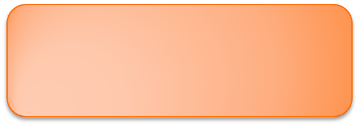 Имя прилагательное 
является частью…
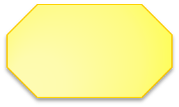 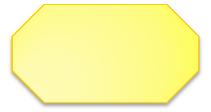 речи
предложения
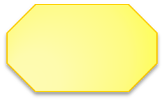 слова
Тест по теме «Имя существительное»
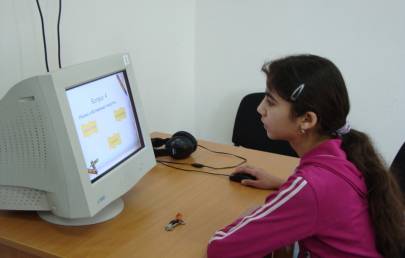 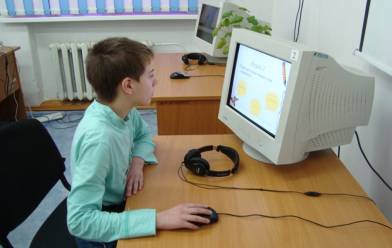 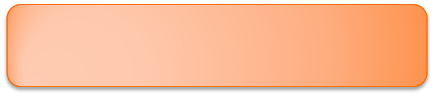 Глагол отвечает на вопросы…
ТЕСТ ПО ТЕМЕ «ГЛАГОЛ»
Что?   Кто?
Какой? Какая?
Что сделал?
 Что делал?
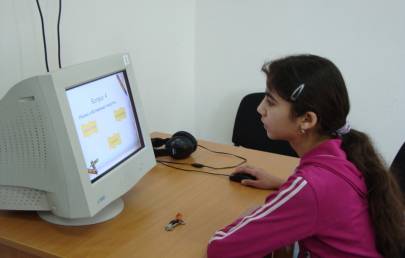 Тест по теме «Правописание согласных в корне слова»
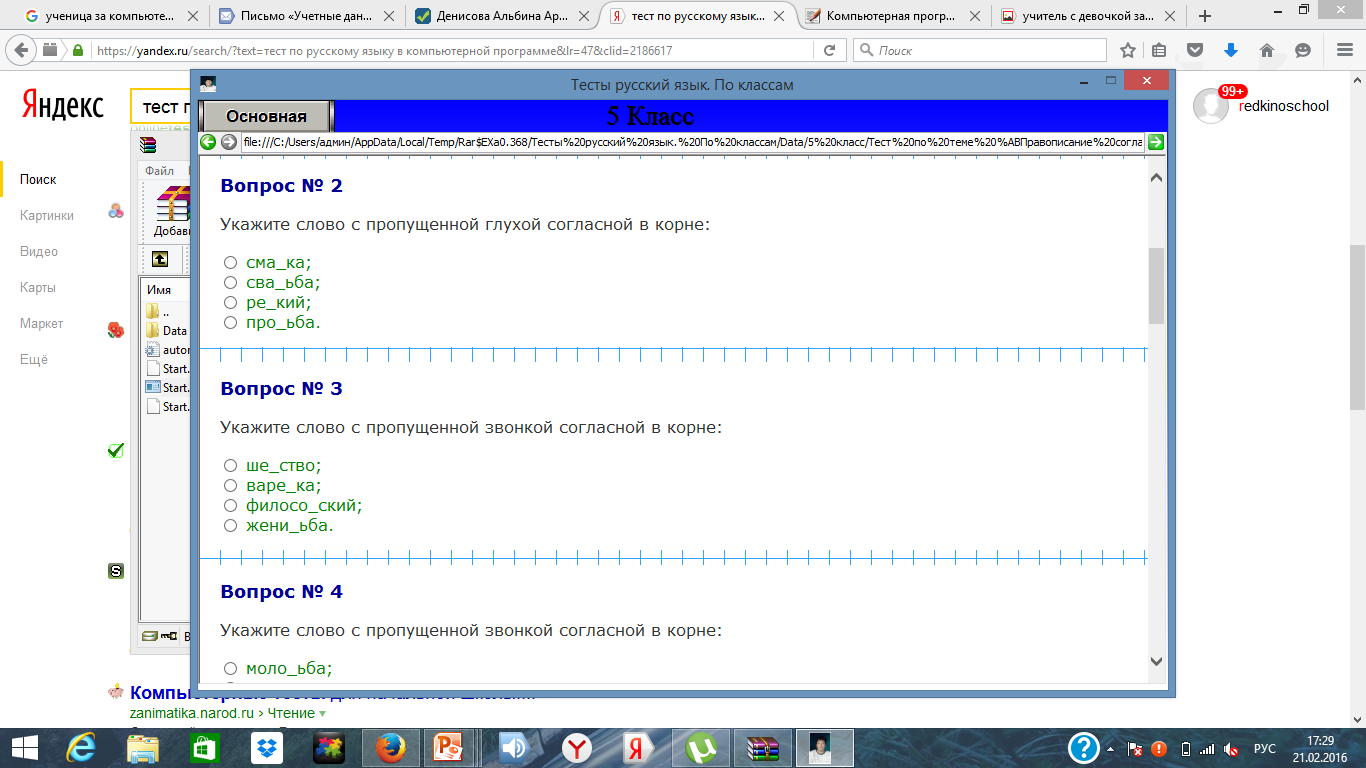 Проверка результатов
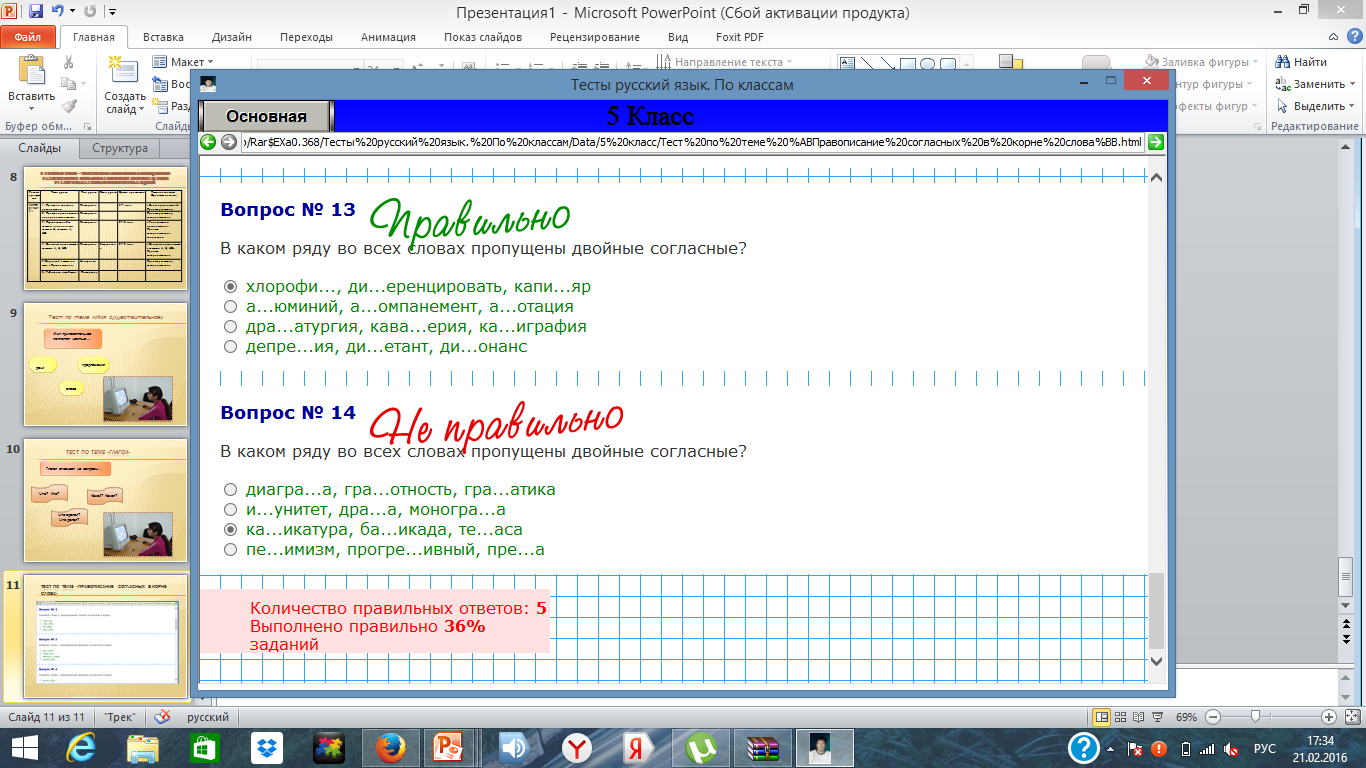 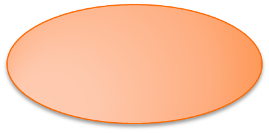 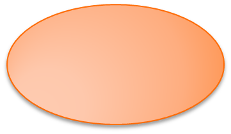 Внеклассная деятельность
Учебные занятия
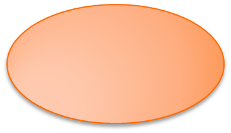 Учащийся
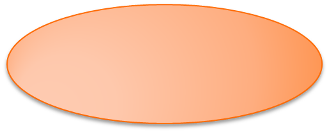 Дополнительное образование
ВЗАИМОДЕЙСТВИЕ  С РАЗЛИЧНЫМИ ОБРАЗОВАТЕЛЬНЫМИ ОБЛАСТЯМИ
ПРЕДПОЛАГАЕМЫЙ РЕЗУЛЬТАТ РАБОТЫ ПО ДАННОМУ НАПРАВЛЕНИЮ
Процесс развития и коррекции памяти детей  школьного возраста с нарушением интеллекта будет протекать более эффективно, если на уроках русского языка использовать систему специально подобранных тестовых заданий. Вместе с этим ребенок приобретает навык работы с ПК.
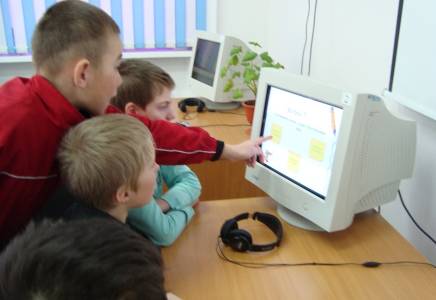 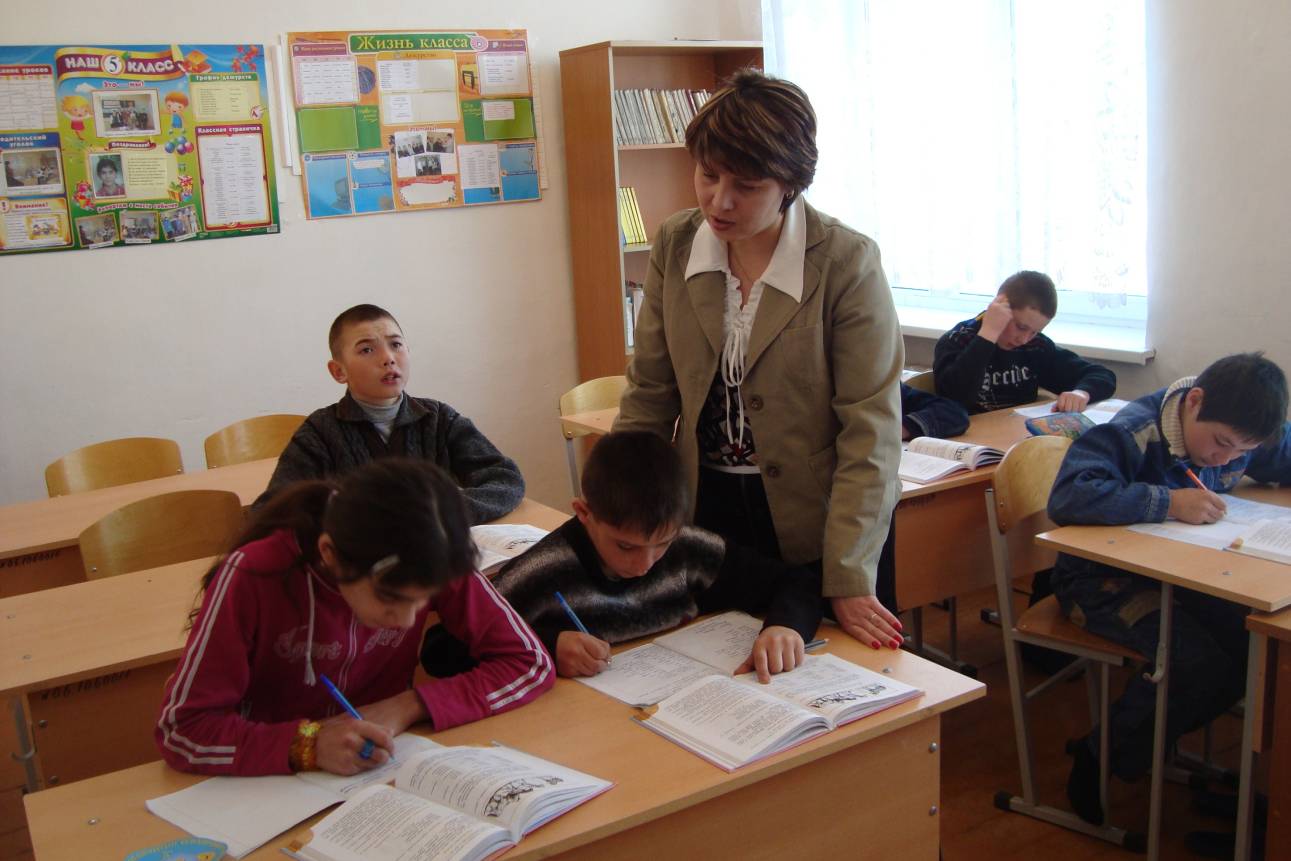 ИТОГОВАЯ ДИАГНОСТИКА
Карта психологической индивидуальности Топорковой с. По Гильбуху
Информационные источники:
И.А.Липина «Активизация познавательной деятельности на уроках русского языка». Начальная школа, №7,1999.
Е.П.Плешакова «Русский язык. Коррекционно-развивающие задания и упражнения, 3-4 классы». Волгоград, 2006г.
И. Н.Садовникова «Нарушение письменной речи и их преодоление у младших школьников» Издательство «Владос», Москва,1995г.
Л.Н. Уфимцева «Игровые задания по коррекции и развитию познавательных процессов у детей с нарушением интеллекта». Воспитание и обучение детей с нарушением интеллекта и развития №3, 2005г.
Е.С. Унковская «Особенности владения средствами коммуникативной деятельности учащимися младших классов школы VIII вида» Дефектология, №4,2009г.
Б.П.Никитин «Ступеньки творчества или развивающие игры» Москва, 1989г.
Л.Н.Ефименкова «Коррекция устной и письменной речи учащихся начальных классов». Москва, 1991г.
Сайт «Министерство образования и науки РФ»
 Крючкова О. Г. Использование информационных технологий в обучении людей со специальными образовательными потребностями. Обзор терминологии и типов программного обеспечения. Издательский дом «Первое сентября» , 2003 – 2009. 
Кукушкина О. И. Применение информационных технологий в специальном образовании // Специальное образование: состояние, перспективы развития. Тематическое приложение к журналу “Вестник образования”. – 2003. – № 3. – С. 67-76. 
Малофеев Н. Н., Гончарова Е. Л. Институт коррекционной педагогики РАО: наука – практике на рубеже веков // Инновации в Российском образовании: Специальное (коррекционное) образование. – М., 1999.
Спасибо за внимание!